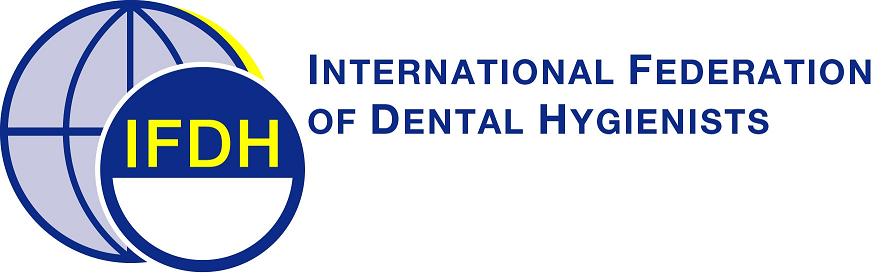 IFDH Sustainable Dentistry Survey
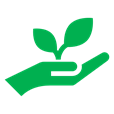 July 2022
Survey Background
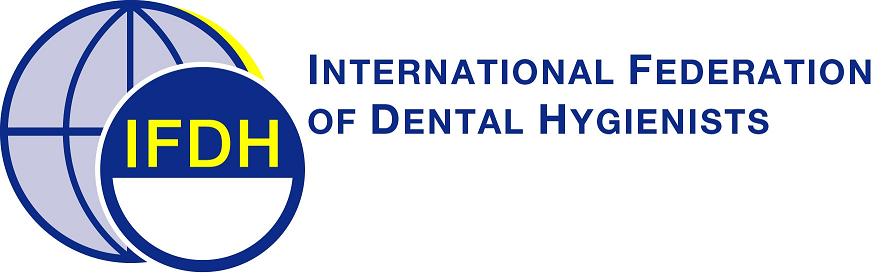 Survey #7 in a series supported by Procter & Gamble conducted in June/July 2022.Objectives:To better understand global dental hygienists’ practices and beliefs on SUSTAINABLE DENTISTRYto help develop materials and programs on this topic.Survey flow: IFDH  34 national associations  individual members.
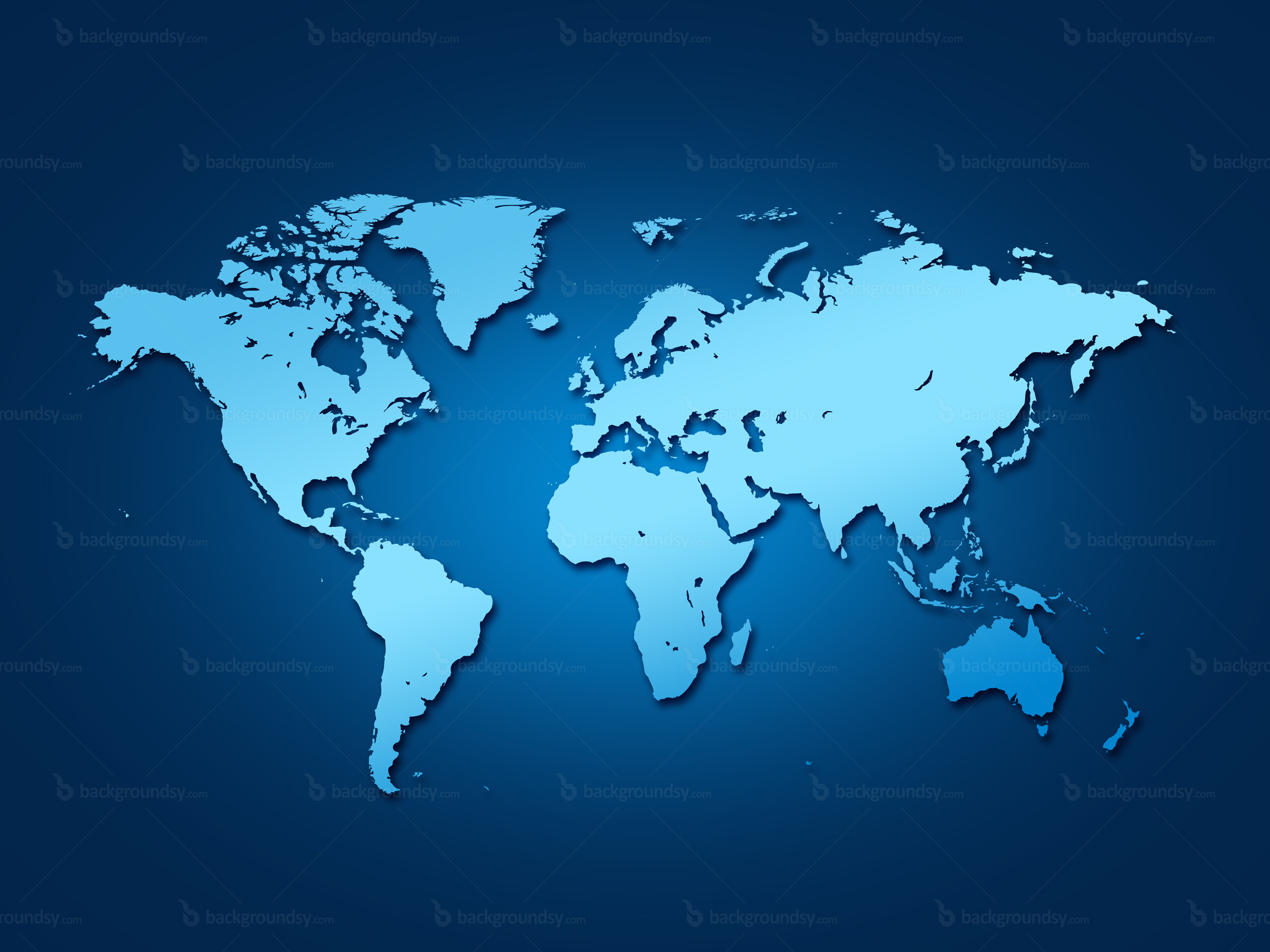 295 respondents from24 countries
Top countries 
Canada 		19%USA		15%Portugal   	9%Korea		8%Switzerland	8%South Africa	7%Finland		6%Spain		4%
Countries with < 3% : Belgium, UK, Czech Republic, Australia, New Zealand, Netherlands, Israel, Lithuania, Norway, Sweden, Germany, India, Ireland, Japan, Malta, United Arab Emirates
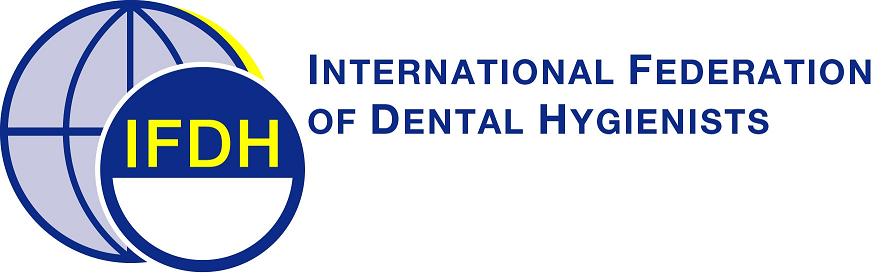 Familiarity with sustainable dentistry concept

22% are extremely or very familiar

44% are only a little or not at all familiar
.
How familiar are you with the concept of ‘sustainable dentistry’?
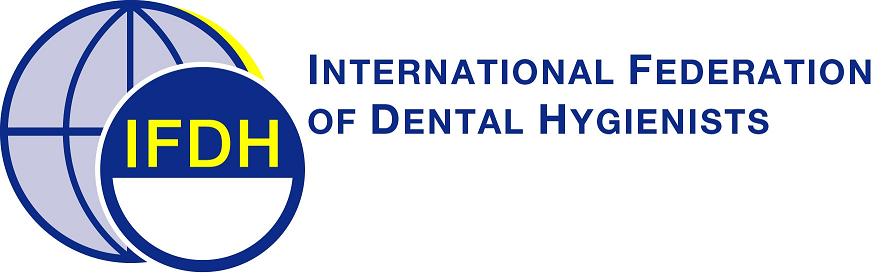 N=295
Which elements below do you associate with sustainable dentistry? (Check all that apply) For the purpose of this survey,  ‘environmentally-friendly’ should be understood as "with a low/lower environmental footprint."
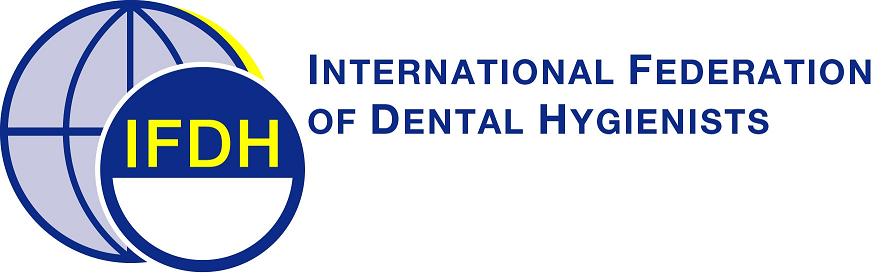 N=219; excludes respondents who selected “not at all familiar” with concept
For the purpose of this survey, we will define ‘sustainable dentistry’ as “reducing the environmental impact in the practice of dentistry while ensuring infection control and good oral health outcomes.”  With this definition in mind, how important is sustainable dentistry to you personally?
How important is sustainable dentistry to you (after reading definition)?

84% say it’s extremely or very important
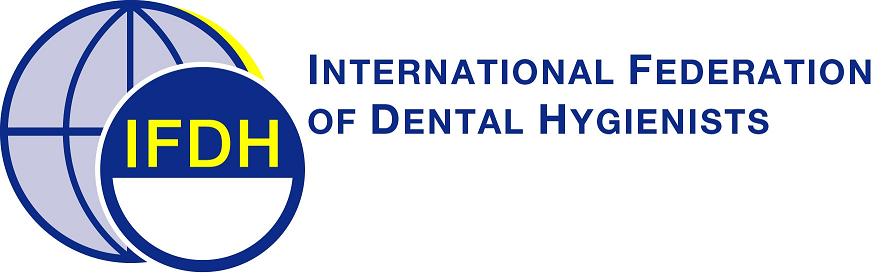 N=295
Select up to 5 elements that you consider to be extremely important to achieve sustainable dentistry.
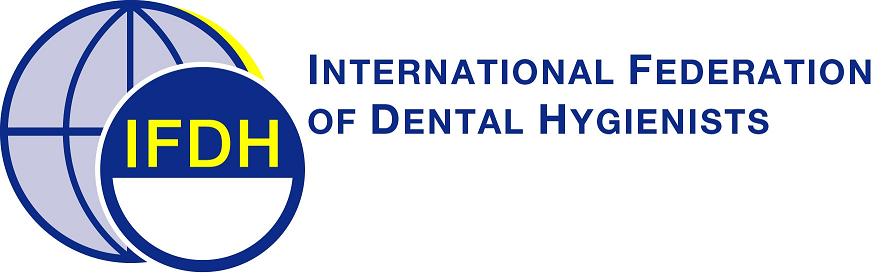 N=295
Which of the following actions, if any, has the primary dental practice you work in made specifically to improve the sustainability of the practice? (Check all that apply)
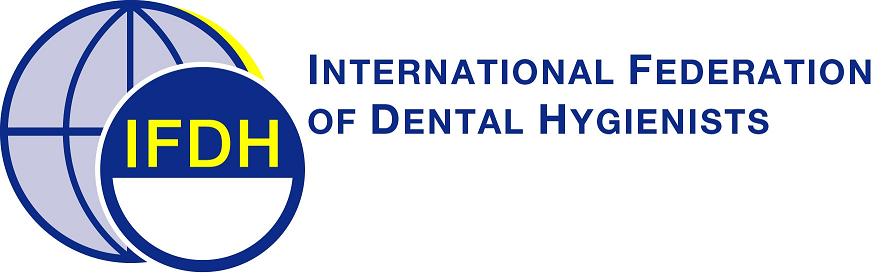 N=295
Thinking of oral hygiene products you recommend for home care use, how important is it that the product be ‘environmentally friendly’ in order for you to recommend it?
46% say it’s extremely or very important that a product they recommend is environmentally-friendly
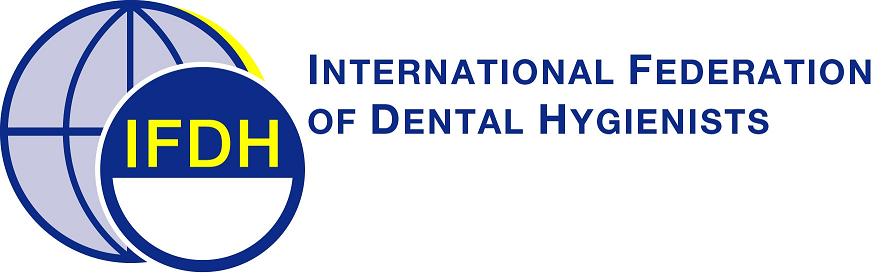 N=295
When you think of a product that is ‘environmentally-friendly’, select up to 5 product attributes that you consider to be extremely important.
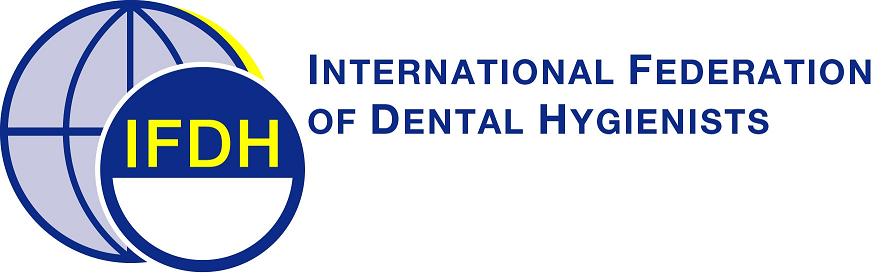 N=295
Please select up to 3 items that you consider to be the BIGGEST challenges to increase sustainability in dentistry?
Limited selection of environmentally-friendly products and equipment
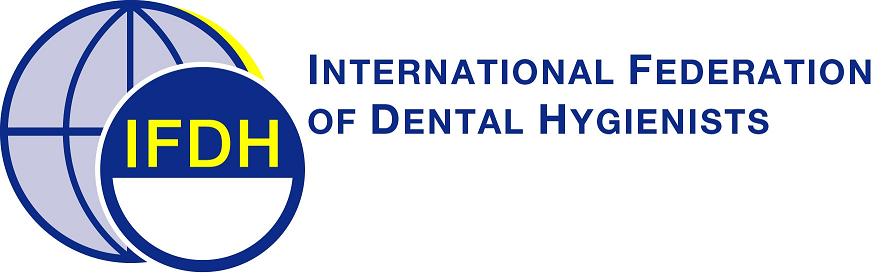 N=295
How strongly do you agree or disagree with the following statements?
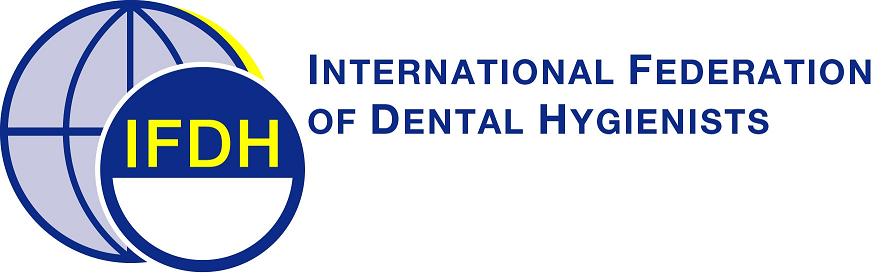 N=295; Top 2 box =  Strongly or somewhat agree. Bottom 2 box = Somewhat or strongly disagree
Are you aware of the FDI’s Sustainability in Dentistry statement?
75% are not aware of FDI’s Sustainability in Dentistry statement
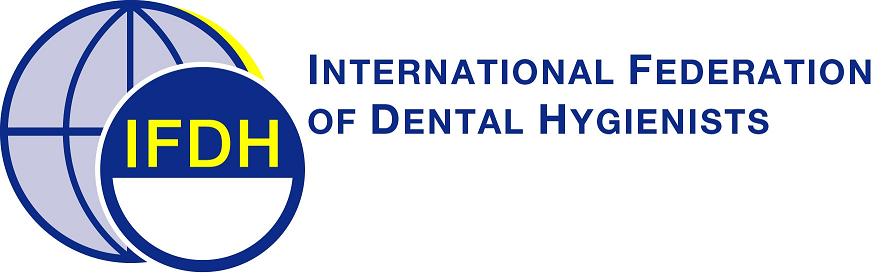 N=295
How interested are you in learning more about it?
51% are extremely/very interested in learning more about it
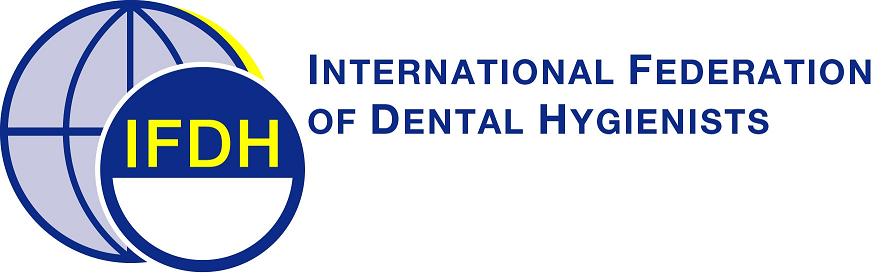 N=273; respondents who have read it were excluded.
DemographicsYears of dental hygiene experienceSkewed towards 25 years of experience or more
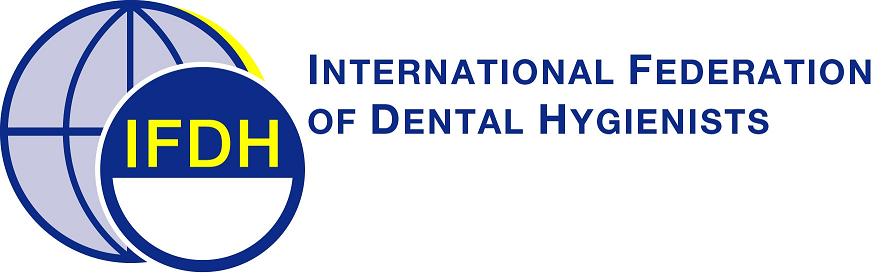 N=295
Work Setting 59% are in a private practice setting.  13% are in independent dental hygiene practices.
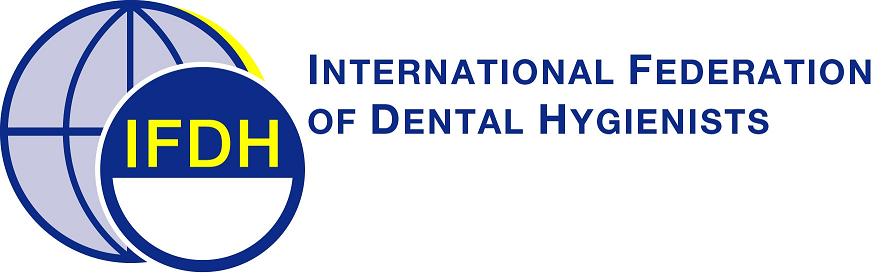 N=295
Which of the following descriptors BEST describes your primary practice setting?
Education59% have Bachelor’s Degree or Diploma
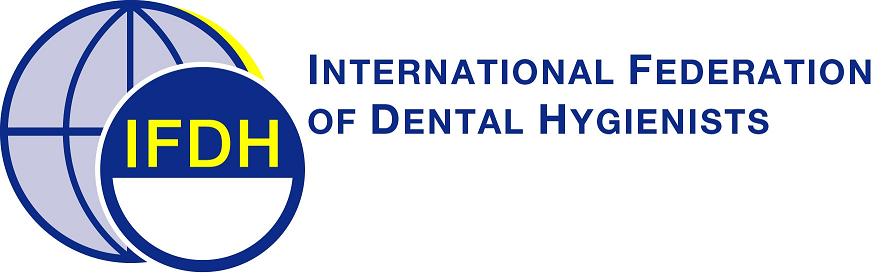 N=295
Break-outs by Region
The following slides highlight key differences by region, specifically North America, Europe, and Rest of World (Asia, Africa, Middle East, Oceania).  Statistical testing has not been conducted, so consider these as numerical trends. 






For questions that have numerous potential responses, only those responses with large differences (~10%) across regions are shown.
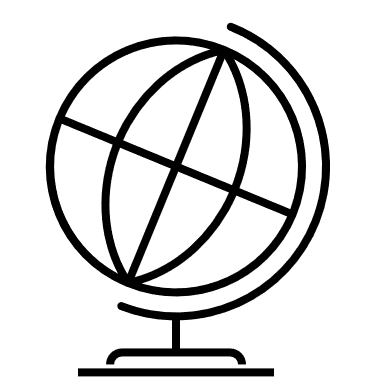 How familiar are you with the concept of ‘sustainable dentistry’?
North American respondents indicate less familiarity with the concept of sustainable dentistry versus those from the Europe and other regions.
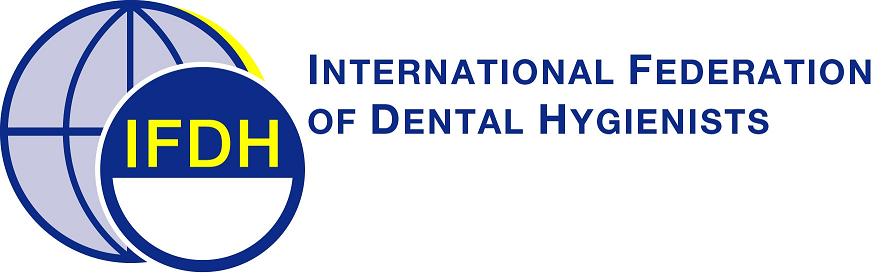 Which of the following actions, if any, has the primary dental practice you work in made specifically to improve the sustainability of the practice? (Check all that apply)
In general, respondents from North America indicate their practice has taken fewer action steps towards sustainability versus respondents from other regions.
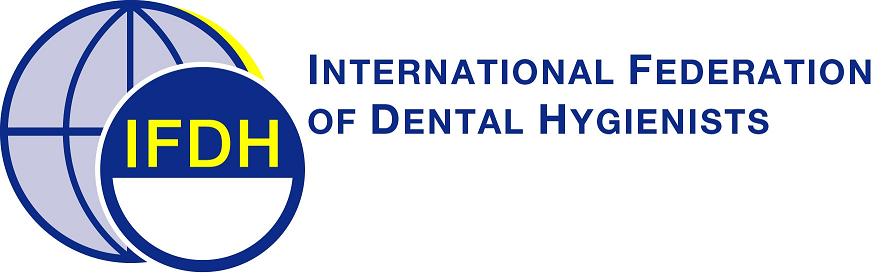 N=295
Thinking of oral hygiene products you recommend for home care use, how important is it that the product be ‘environmentally friendly’ in order for you to recommend it?
North American respondents place less importance on a product being ‘environmentally friendly’ to recommend it compared to respondents from other regions.
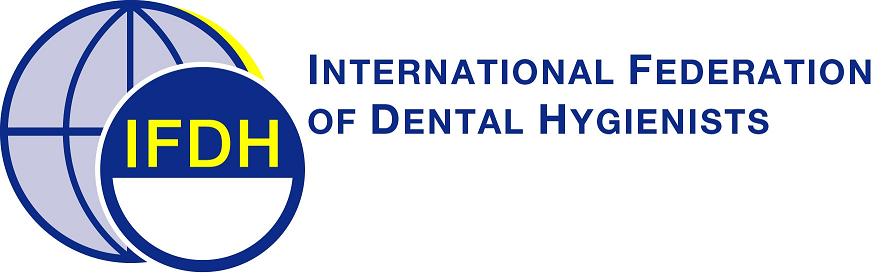 When you think of a product that is ‘environmentally-friendly’, select up to 5 product attributes that you consider to be extremely important.
A higher percentage of North American respondents versus those from other regions think it’s extremely important for environmentally-friendly products to be effective, have minimal/recyclable packaging, and ingredients that are safe for the environment. Note, there are stricter regulations around sustainable packaging materials and ingredient safety for the environment in some regions outside North America, so those attributes may be expected for all products by respondents.
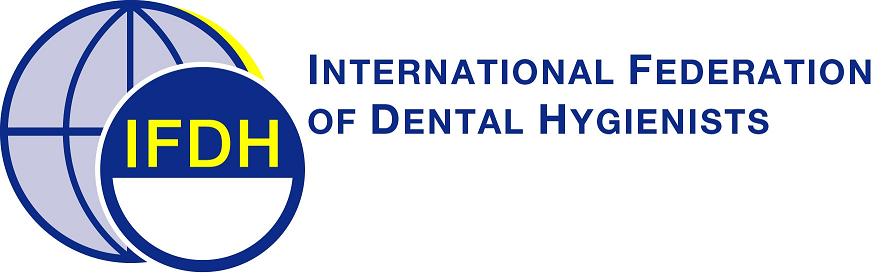 Please select up to 3 items that you consider to be the BIGGEST challenges to increase sustainability in dentistry?
‘Financial cost’, ‘limited selection of environmentally-friendly products and equipment’, and ‘practice owner commitment’ are rated as bigger barriers in North America than other regions.  ‘Getting commitment from the dental team’ is a rated as a bigger barrier outside of Europe and North America.
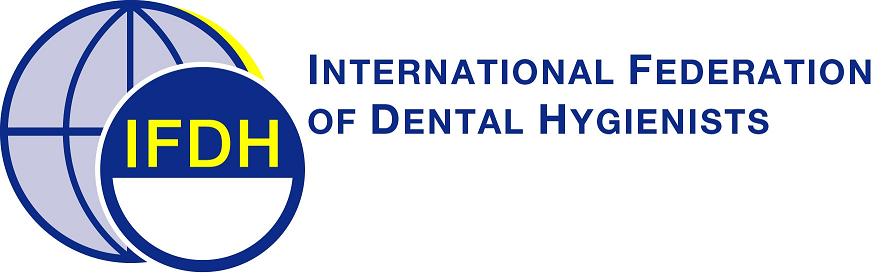 How strongly do you agree or disagree with the following statements?  % below indicates STRONGLY or SOMEWHAT agree.
In general, respondents from North America believe there is less engagement from manufacturers and dental hygiene associations regarding sustainable dentistry than those in other regions.  North Americans also place more importance on product effectiveness than the product being environmentally-friendly.
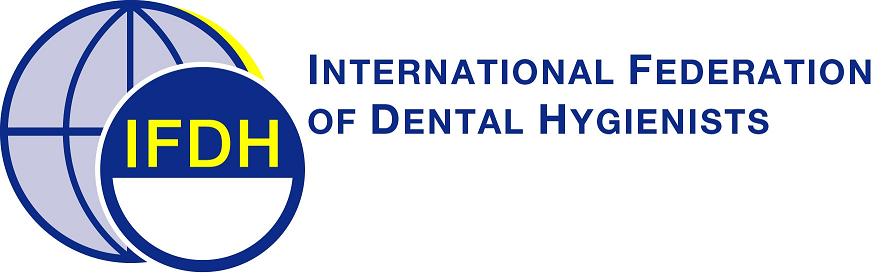 Are you aware of the FDI’s Sustainability in Dentistry statement?
Awareness of the FDI’s Sustainability in Dentistry statement is lowest in North America, although awareness is low across all regions.
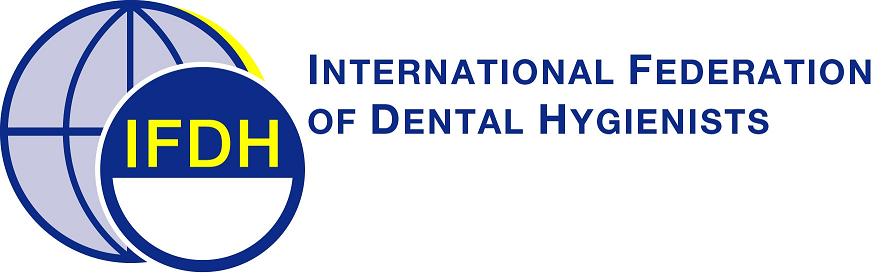 N=295
How many years have you been working as a dental hygienist, dental therapist or oral health therapist?
Respondents from Europe skewed towards less experience while those from Rest of World and North America skewed towards more experience.Based on this analysis and other sustainability trend sources, differences in responses seem to be related to region of residence rather than years of experience, which is presumed to correspond with age.
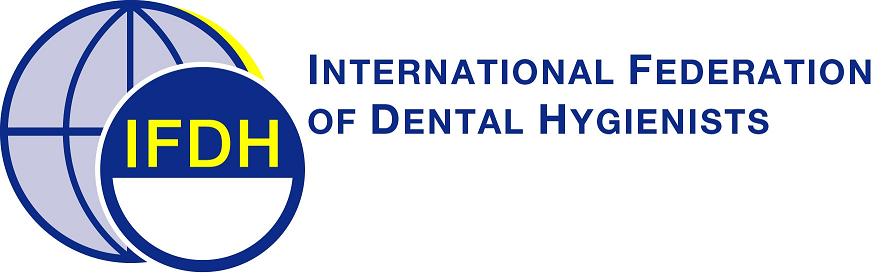 Which of the following descriptors BEST describes your primary practice setting?
A higher percentage of respondents from Europe practice in an independent hygiene  practice or community/public health setting than those from other regions. A higher percentage of respondents from North America practice in a general private practice setting. A higher percentage of respondents from outside Europe and North America practice in a specialty private practice or educational setting.
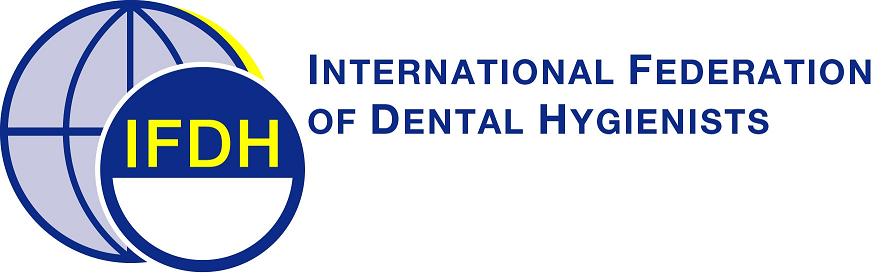 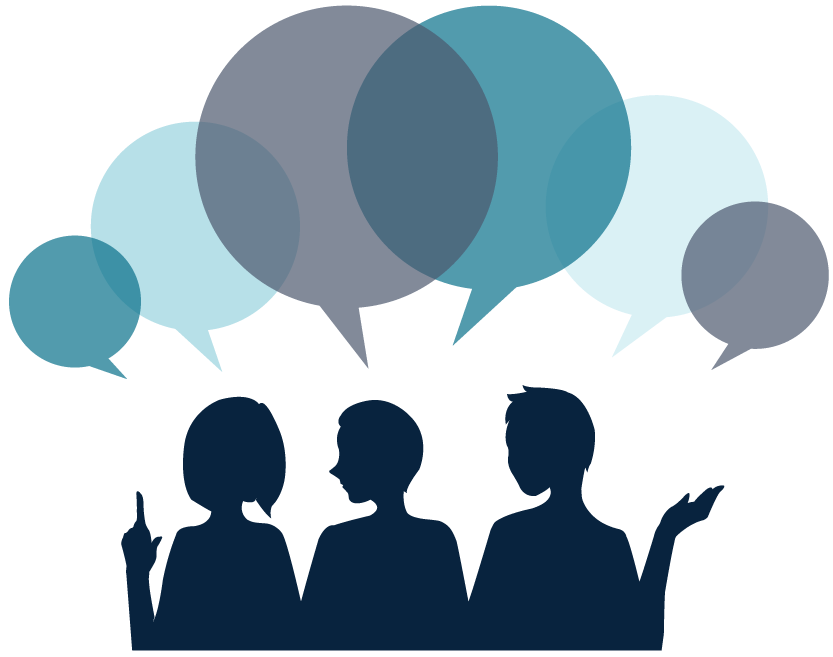 Other IFDH Survey Results
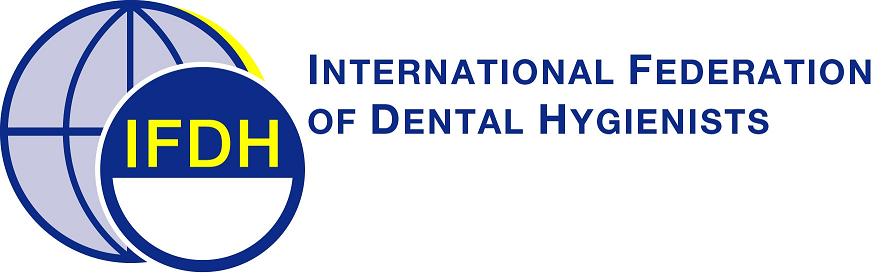 Click the links below to learn more about other IFDH surveys: 
2022 Elderly Patient Survey
2021 Pediatric Patient Survey
2021 Oral-systemic link survey 
2020 Electric toothbrush survey
2020 Covid Survey
2019 Toothpaste Survey
The IFDH thanks Procter & Gamble for supporting these surveys.
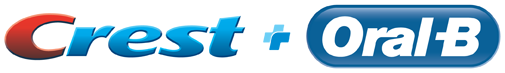